THE PRODUCTION TEAM
THE STAGE MANAGER 

Prepared by: Lavonne isaac-bhola
Theatre arts teacher III
secondary
Lesson for Form three students
Who is the Stage Manager?
A Stage Manager is the person in charge backstage.  He is in charge of everything to do with stage management and the smooth running of the show.
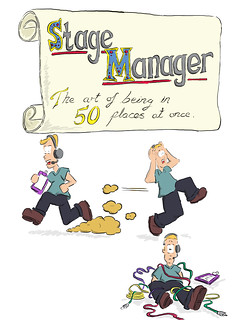 The Stage Manager’s role includes:
Moving props on and off the stage
Conducting rehearsals when the Director is absent
Keeping the ‘Prompt book’ (explanation below)
Creating the rehearsal schedule
Helping the director with the blocking of the play
Cueing the actors when it’s time to come on stage
Cueing the lighting and sound technicians
Being in charge on the day of the production
These are just a few of his or her responsibilities.
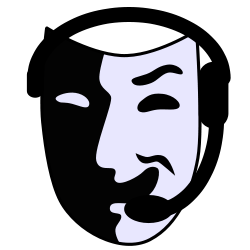 Stage Management
Can you say five of the SM duties without watching the slide?  Look at it one more time, then close your eyes and see if you can repeat five of his/her duties.

Did you do it?  Were you correct?

Repeat it again, close your eyes and see if you can remember the duties.
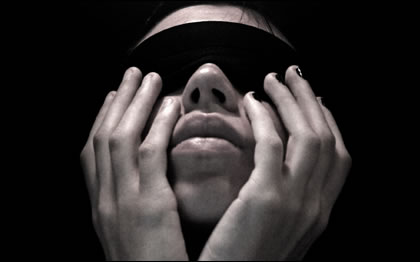 ‘Prompt Book’
The Stage Manager prepares and keeps the Prompt book.  
The Prompt Book is the master copy of the script or score, containing all the actors’ moves and technical cues, and is used by the deputy stage manager to run rehearsals and later, control the performance. It's sometimes known as the 'book', Prompt Copy or Prompt Script.
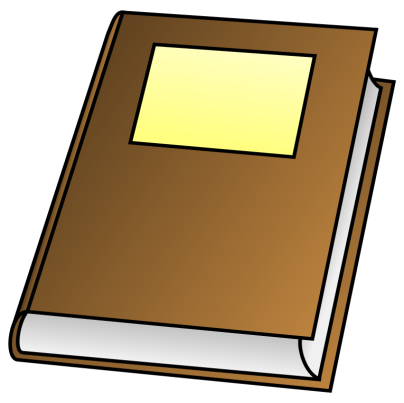 The Prompt Book includes:
A copy of the script
Rehearsal Schedule
Cast List (names of actors and their character)
Contact Sheet (phone numbers, emails, addresses)
A map of the venue
The blocking of the play
Props list
Actors’ Cue sheet
Lighting and sound cue sheets
Let’s test your memory?
Who keeps the Prompt book?
Please answer in your notebooks.

Name five items that you can find in the Prompt book?
Please answer in your notebooks.
Task
Please answer all questions on the Stage Manager in your notebooks. (Please do not look at the slides, answer on your own)

Who is a Stage manager?
List five (5) of his/her duties.
If the Director is absent who is in charge of rehearsals?
If the SM does not cue the Actors, lights or sound on time, state three (3) things that could positively go wrong.
Explain four (4) reasons why a Stage Manager is important to a production.
I do hope that you understood the lesson and that you learnt someday new today.  Do have a great day.
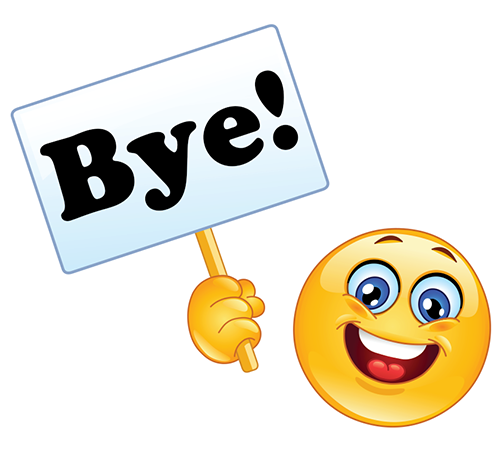 Answers for Stage Manager questions
The Stage Manager is in charge of stage management and the smooth running of the show.
Any five answers from slide #3.
When the Director is absent the Stage manager is in charge.
If the stage manager does not cue the actors, sound and lighting person on time the following could happen:
       - The actors could get confused 
       - the sound or light could be delayed
       - The show will not run smooth
Answers continued
- the show could be a disaster.
   - the show might have to start over
   - the crowd could get angry and leave
   - the show could get a bad review
   - the show could go longer than intended
(any three of these answers would be correct)
The stage manager is important to a production because:
     -  they help the play to run smoothly
     -  the Director needs their assistance at rehearsals and especially on the night of the show
Answers continued
-  no one will be there to ensure that props are placed properly or to change the set for each scene
   -  the stage manager is the one who ensures that actors are in their positions and cues them on time to have a good flow of the play
   -  the stage manger is the person who liaise with the technique crew to make sure everything is in order
(Any four (4) of these would be correct)
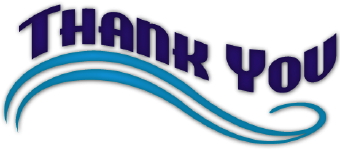